Our course is 
Primary areas of Theoretical Linguistics
Lecture 4
Structural linguistics
(the beginning of the 20th century–today)
The three main periods of linguistics are:

1) comparative linguistics (historical linguistics), 
2) structural linguistics (structuralism),
3) anthropocentric linguistics (modern linguistics).
Revision 
(Historical linguistics)
1. An area of linguistics that studies genetically related languages.
А) general linguistics;
B) historical linguistics;
C) anthropocentric linguistics;
D) neolinguistics
2. The founders of historical linguistics were:

1) Franz Bopp, Rasmus Rask, Jacob Grimm 
2) A. Schleicher, Moritz Rapp, Max Muller
3) A. Leskin, B. Delbrueck, G. Paul, G. Osthof, K. Brugman
3. Historical linguistics is also known as:

structural linguistics
comparative linguistics
functional linguistics
4. Comparative linguistics was born in:
1) the 18th century 
2) the 19th century 
3) the 20th century
5. Jacob Grimm studied:

1) Slavic languages
2) Sino-Tibetan languages 
3) Germanic languages
6. The Chinese language belongs to:
а) the Indo-European language family,
b) the Afro-Asiatic language family,
c) the Sino-Tibetan language family.
7. The Russian language belongs to:
а) the Indo-European language family,
b) the Afro-Asiatic language family,
c) the Sino-Tibetan language family.
8. The English language belongs to:
а) the Indo-European language family,
b) the Afro-Asiatic language family,
c) the Sino-Tibetan language family.
9. The term “language family” is about:

а) genealogical classification of languages,    
b) geographical classification of languages,   
c) typological classification of languages.
10. The impetus for developing historical linguistics was the discovery of:

а) Sanskrit,   
b) Latin,  
c) Greek.
11. Which languages are already dead?

а) Latin, Greek, Sanskrit
b) Dutch, Danish, Afrikaans,
c) Hindi, Urdu, Bengali.
12. Representatives of the Biological branch of historical linguistics believed that:

А) linguistics is a natural science;
B) linguistics is a social science;
C) linguistics is a psychological science.
13. Representatives of the psychological branch of historical linguistics believed that:

А) linguistics is a natural science;
B) linguistics is a social science;
C) linguistics is a medical science.
14. Historical linguistics is:

А) synchronic linguistics;
B) Diachronic linguistics;
15. Neo-grammarians are:
а) A. Schleicher, Moritz Rapp, Max Muller;
b) Heyman Steinthal, Moritz Latsarus, Wilhelm Wundt;
c) A. Leskin, B. Delbrueck, G. Paul, G. Osthof, K. Brugman.
16. Neo-grammarians believed that:

А) linguistics is a natural science;
B) linguistics is a social science;
C) linguistics is a psychological science.
Lecture 4
Structural linguistics
(the beginning of the 20th century–today)
Questions to discuss

1. What is structural linguistics? 
2. Branches of structural linguistics.
Question 1
What is structural linguistics?
Structural linguistics (structuralism) is an area of linguistics that studies:
- a language as a system of structural elements (sounds, syllables, words, word-groups, sentences, etc.), 
- a language as a system of symbols/signs (the basic symbol is a word).
Thanks to structuralists, now we know that for example:
- the Chinese language consists of 400 main syllables, 21 initials (consonants) and 36 finals (vowels), about 500,000 words, etc.; 
- the Russian language consists of 35 consonants and 6 vowels, 57 word structures, 31 structures of the sentence, etc.
“Computer”  =
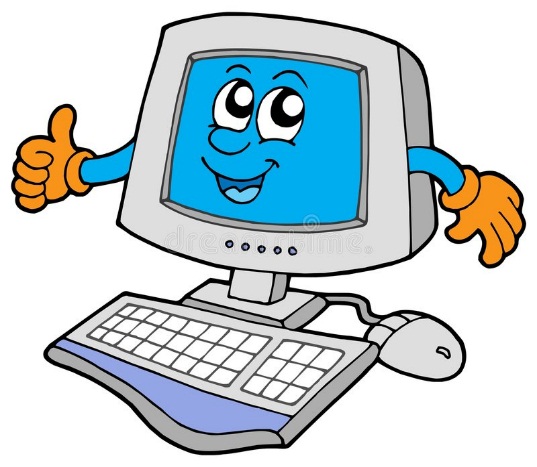 ‘Pizza’ =
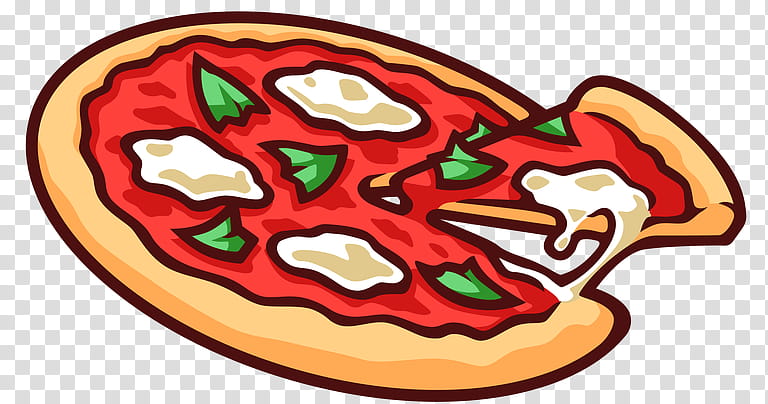 The term "structuralism" was first used in 1939 in an article by the Dutch linguist H. Poss.
But the founder of structural linguistics was the Swiss linguist Ferdinand de Saussure (1857–1913).
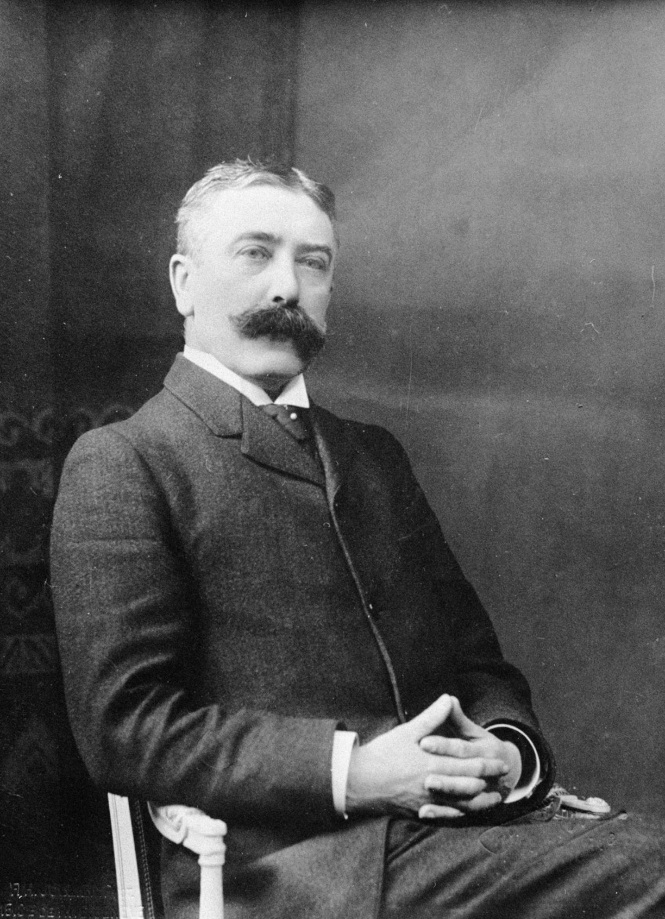 F. de Saussure interpreted a language in the following way:


1) a language is a social phenomenon
2) A speech vs. a language
3)  a language = a code 

      speech =  a message in this code
4) language is an abstract phenomenon, while speech is material
5) a language is a national phenomenon while  
     speech is an individual phenomenon
6) a language has a form (expression, signifier) and  meaning (content, signified)

Cat
Expression (form)           meaning (content)

              

         Panda =
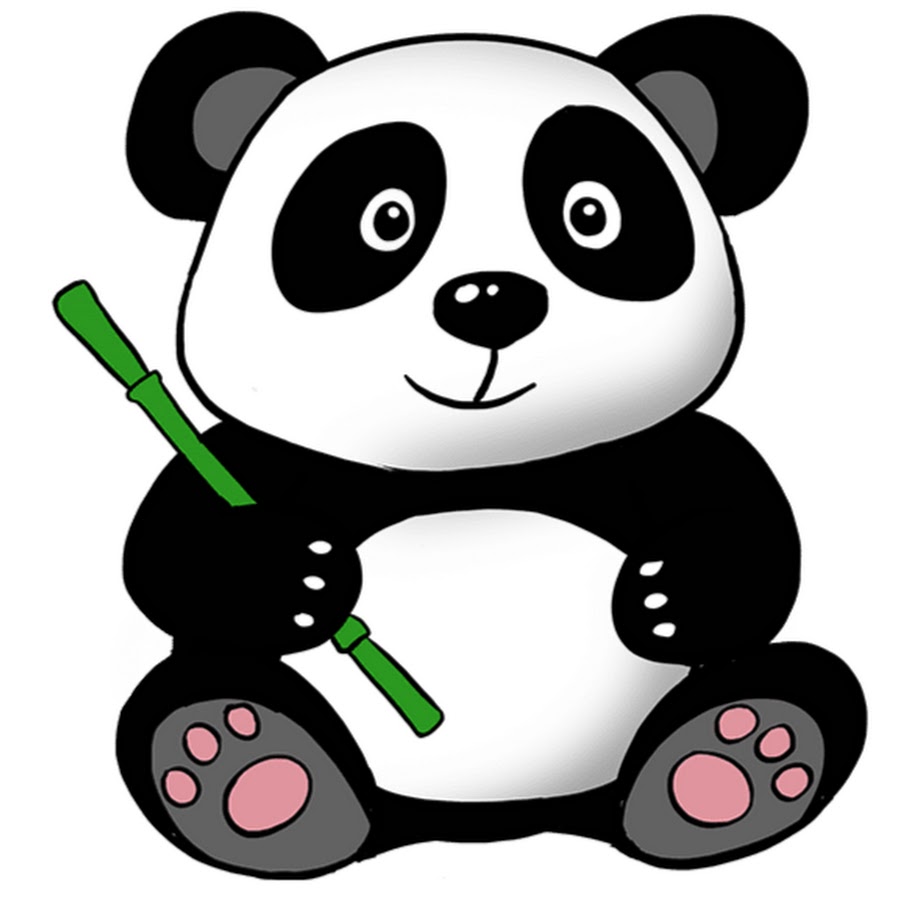 Summary:
F. de Saussure believed:
1) a language is a social phenomenon,
2) a language is a code that is used for communication, while speech is communication,
3) a language is an abstract phenomenon, while speech is material,
4) a language is a national phenomenon while speech is an individual phenomenon.
Dichotomies [daɪ'kɔtəmɪz] proposed by F.Saussure:
1) speech vs. language;
2) diachrony (history) vs. synchrony (static); 
3) paradigmatic relations (relations of opposition) vs. syntagmatic relations (relations of combinality). 
 Cat = c + a + t
Black cat = black + cat 
Right vs. wrong 
Student vs. students
QUESTION 2. 
Branches (schools) of Structural Linguistics
Branches of structural linguistics are as follows:
1. The Prague school (1926–1952).
2. The Copenhagen School (The Danish School). 
3. Descriptive linguistics (American structuralism).
1. The Prague school
1. The Prague school
Vilém Mathesius
Bohuslav Havránek
Vladimír Skalička
Bohumil Trnka
Roman Jakobson 
Sergej Karcevskij
It is speech that should be a true object of linguistics.
So, they concentrated not only on the structure of the language, but also on its functions.
The motto of the Prague school: 
structure + function
This is why the school is often known as 
the School of functional linguistics.
2. The Copenhagen School (The Danish School)
Glossematics
The school was founded by Louis Hjelmslev (1899–1965).
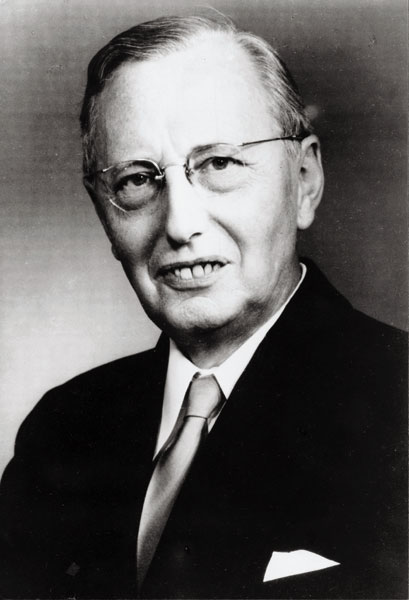 Louis Hjelmslev developed the theory of language known as glossematics.
The word “glossematics” derives from the Greek word glossa (meaning "language") and the seme (meaning “sign”).
So, they studied a language as a sign system.
The ideas that they shared with the other structural schools:
- a language is a sign system,
- a language is an abstract phenomenon, 
a language consists of content (meaning) and 
expression (form).
Specific ideas of the Danish school:
units of the language (words, syllables, sentences, etc.) are interconnected by different relations (interdependencies);
linguistics should focus not on the language units but on these interdependencies (combinability models) between language units.
Algebra of the language
The main weak points of this school:
- they showed an extremely formal approach to a language (the role of extra-linguistic factors was underestimated);
- they didn’t take into account the features of particular languages.
3. Descriptive linguistics (American structuralism)
It was founded by Franz Boas (1858-1942), Edward Sapir (1884-1939) and Leonard Bloomfield (1887-1949).
While European structuralism analyzed European languages, American structuralism analyzed American Indian languages.
The school didn’t explain why a language is arranged and used the way it is but rather focused on registering and describing language elements (that is why it is called descriptive linguistics).
Bloomfield's approach to linguistics was based on:
- behaviorism (a psychological theory that states that behavior is simply a response to environmental stimuli).
So, for Bloomfield, a language as a special form of human behavior. Language processes are like biological processes, communication is a chain of stimulie and reactions to them.
Conclusion.
Although the three schools of structuralism (the Prague School, the Copenhagen School and Descriptive Linguistics) share a common idea that language is a system of signs and structural formation, nevertheless, each school interprets a language in its own way.
Tomorrow (linguistics of discourse):

5.25  p.m. – a self-study lecture
7.20 p.m. – online lecture (zoom-conference)
Revision
(Structural Linguistics)
What do we call linguistics that studies language as a system of structural elements (sounds, syllables, words, sentences, etc.)?

а) structural linguistics, 
b) historical linguistics, 
c) anthropocentric linguistics
2. Who was the first linguist to use the term «structuralism»?

а) Z. Harris (in 1952), 
b) H. Poss (1939), 
c) F. de Saussure (1899)
3. What linguist is traditionally believed to be the founder of structuralism?

а) E. Sapir, 
b) L. Bloomfield, 
c) F. de Saussure
4. What is «dichotomy»?

а) an opposition,   
b) an introduction, 
c) a sign system
5. F. de Saussure interpreted a language as:

а) an individual phenomenon, 
b) a social phenomenon, 
c) a biological phenomenon
6. Which of these dichotomies doesn’t belong to F. de Saussure?

а) phonetics vs. phonology,   
b) Language vs. speech,   
c) synchronic vs. diachronic
d) paradigmatic and syntagmatic relations
7. What does diachronic linguistics study?

а) a language as a living organism;
b) a language at some moment of its development,   
c) changes that take place in a language in time.
8. What is one of the main objectives of structuralism?

а) to study the history of a language,   
b) to establish a degree of genealogic relations between languages,   
c) To systematize all the language units and relations between them.
9. What relations are established between language units?

а) synchronic and diachronic,   
b) internal and external,   
c) syntagmatic and paradigmatic.
10. Who wasn’t a representative of the Prague linguistic school?

а) Bogumil Trnka, 
b) Boguslav Gavranek, 
c) Edward Sapir
11. Structuralism interpreted a language as:

а) an individual phenomenon, 
b) a system of symbols, 
c) a natural phenomenon
12. The motto of the Prague school of linguistics was:

а) structure, 
b) function, 
c) structure + function
13. What is another name for Danish structuralism?

а) grammatical linguistics, 
b) glossematics, 
c) physical linguistics
14. Who was the founder of Danish structuralism?

а) Louis Hjelmslev , 
b) L. Bloomfield, 
c) V. Skalichka
15. What is a function (in terms of Danish structuralism)? 

а) a communicative force of the sentence, 
b) relations between the structural elements of the language,  
c) syntactical role of words in a sentence
16. Who was one of the founders of American structuralism?

а) Louis Hjelmslev , 
b) L. Bloomfield, 
c) V. Skalichka
17. Where was Descriptive linguistics born?

а) in Denmark, 
b) in the Czech Republic , 
c) in the USA
18. What psychological theory was American structuralism based on?

Freudism, 
Behaviorism, 
Positivism
19. Which structural school does E. Sapir belong to?

а) the Prague school, 
b) Glossematics, 
c) Descriptive structuralism
20. Why is American Structuralism known as Descriptive Linguistics?